Figure 2
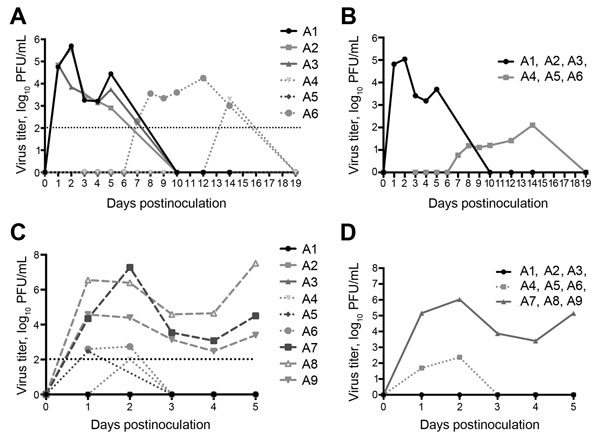 Figure 2. Virus shedding (nasal swab specimens) in 6 alpacas experimentally infected with Middle East respiratory syndrome coronavirus (A1–A3) and co-housed with infected animals (A4–A6). A, B) initial challenge; C, D) rechallenge with addition of 3 immunologically naive alpacas (A7–A9). Individual animal results (A, C) and group means (B, D) are shown. Dotted vertical lines indicate detection limit of the assay.
Adney DR, Bielefeldt-Ohmann H, Hartwig AE, Bowen RA. Infection, Replication, and Transmission of Middle East Respiratory Syndrome Coronavirus in Alpacas. Emerg Infect Dis. 2016;22(6):1031-1037. https://doi.org/10.3201/eid2206.160192